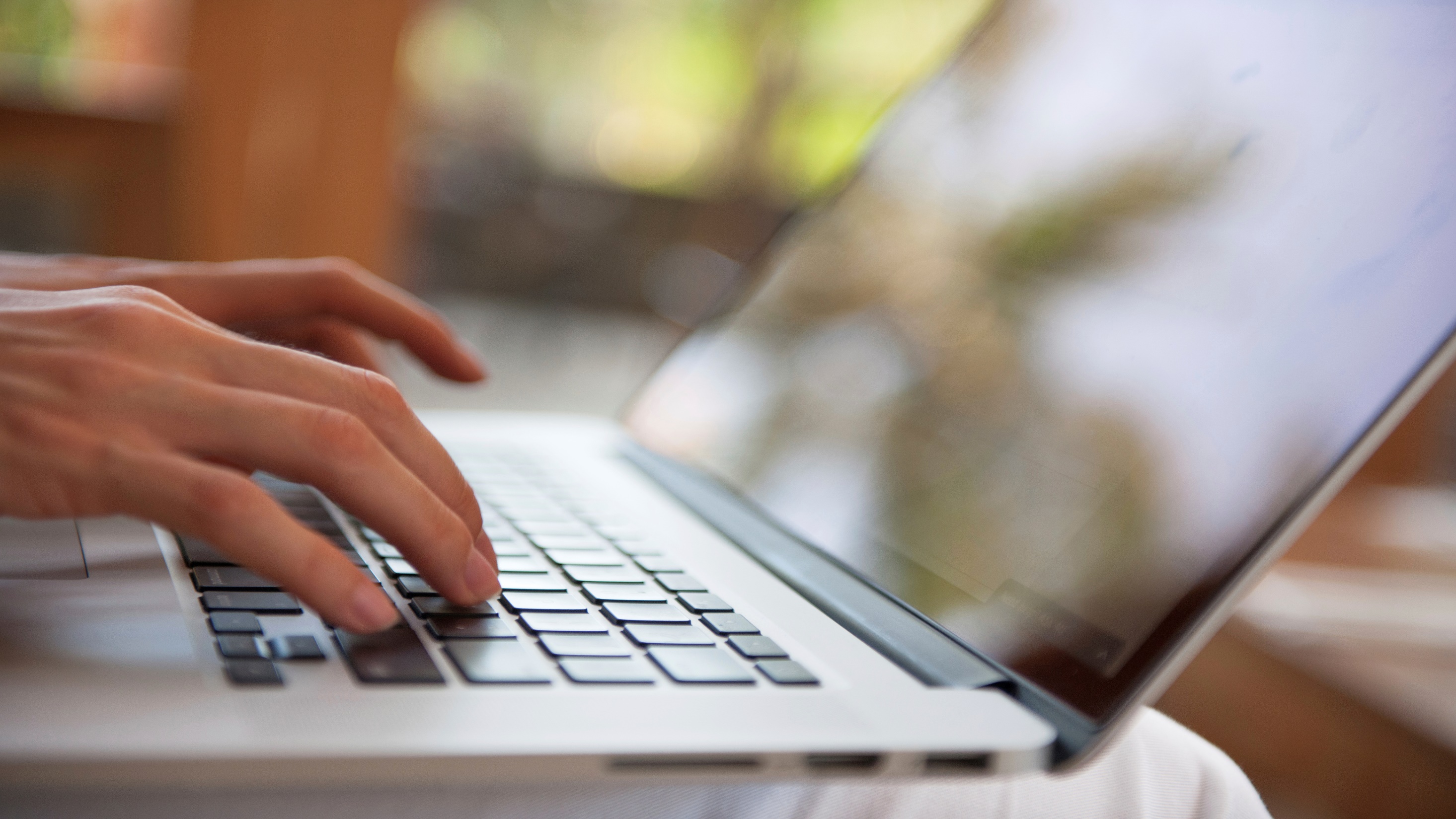 Curriculum for Life   Session 3
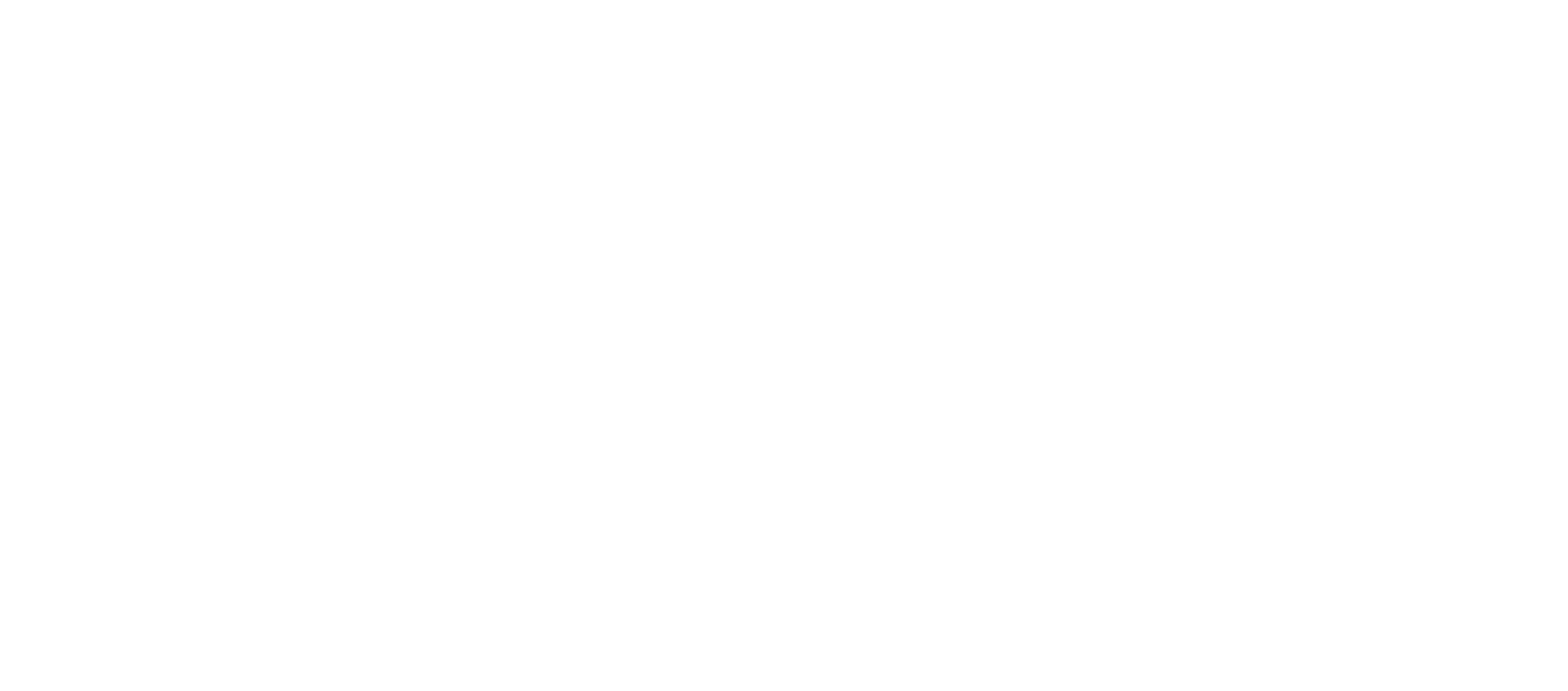 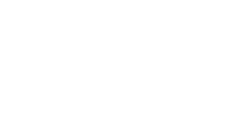 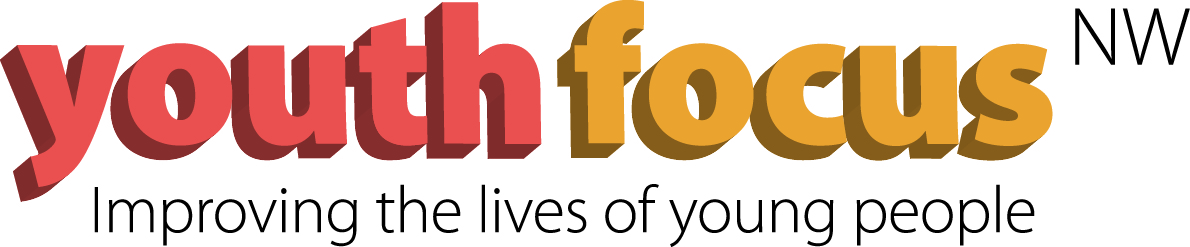 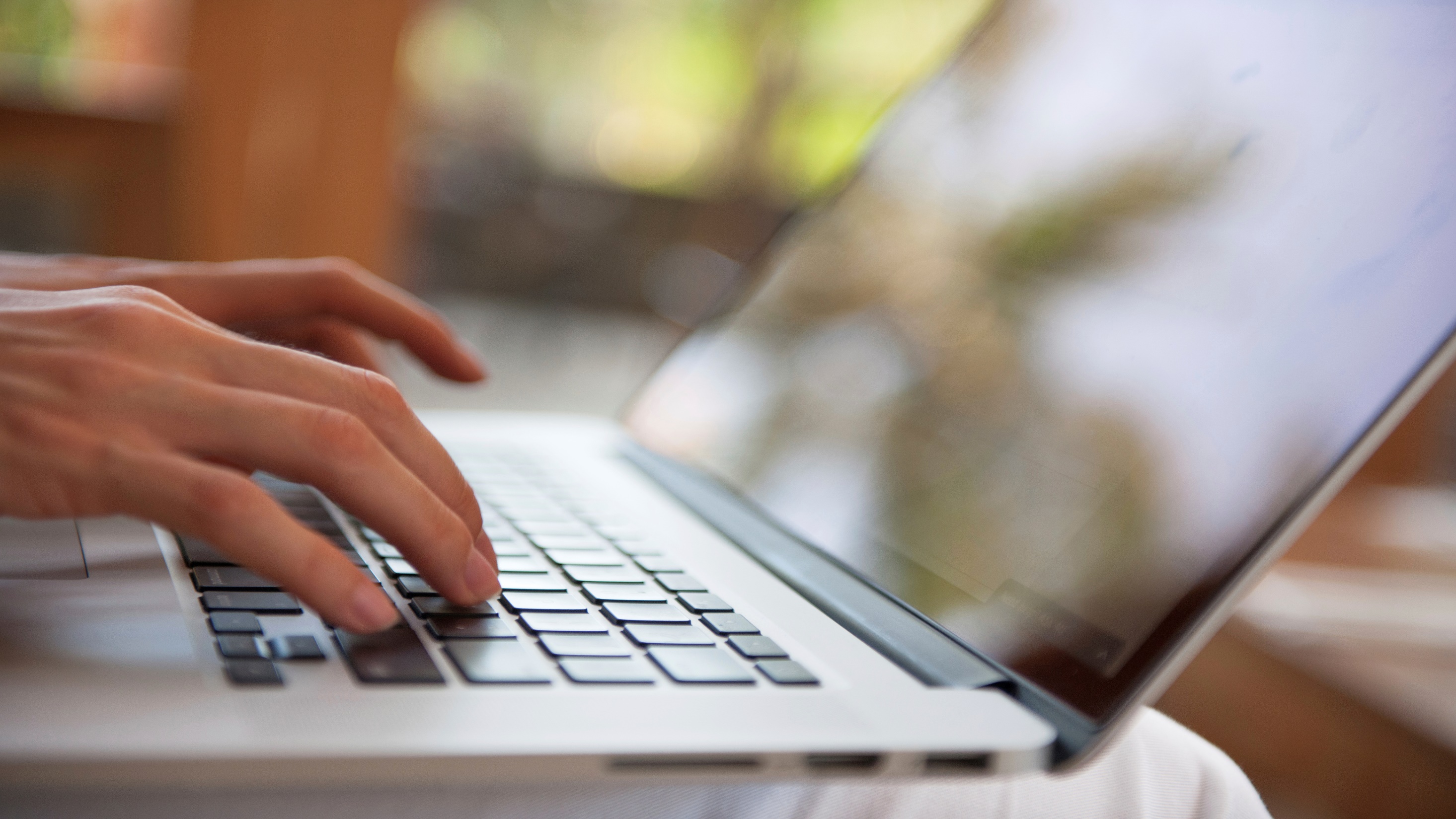 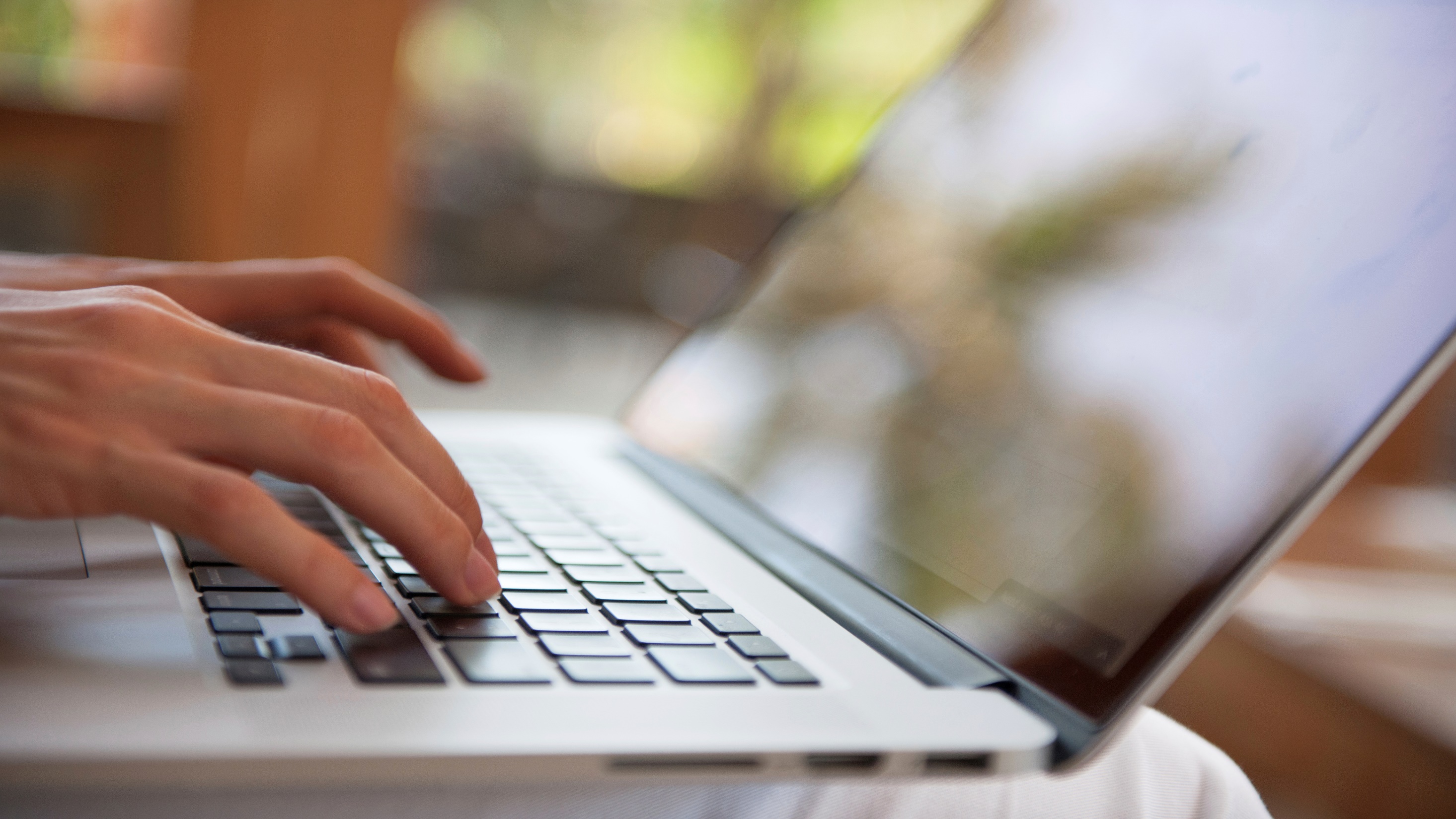 Curriculum for Life   Session 3
Session 3Why your credit score is so important


 
Session 1What is debt?Money management – true or false?
Session 2Video – hear from other 16-25 year olds, Managing your money
Session 4Different types of debt, Annual Percentage Rate (APR)
Session 5Key tips on managing debt, Help and support available
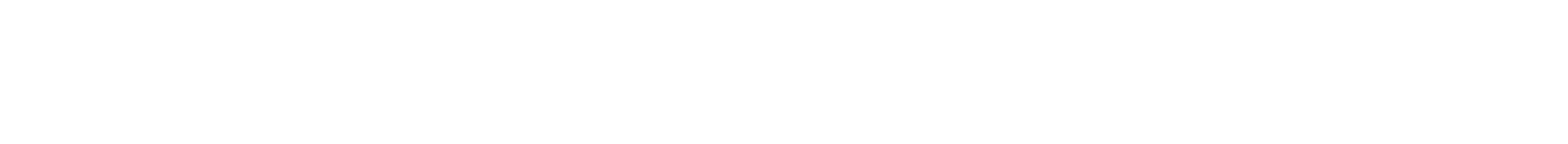 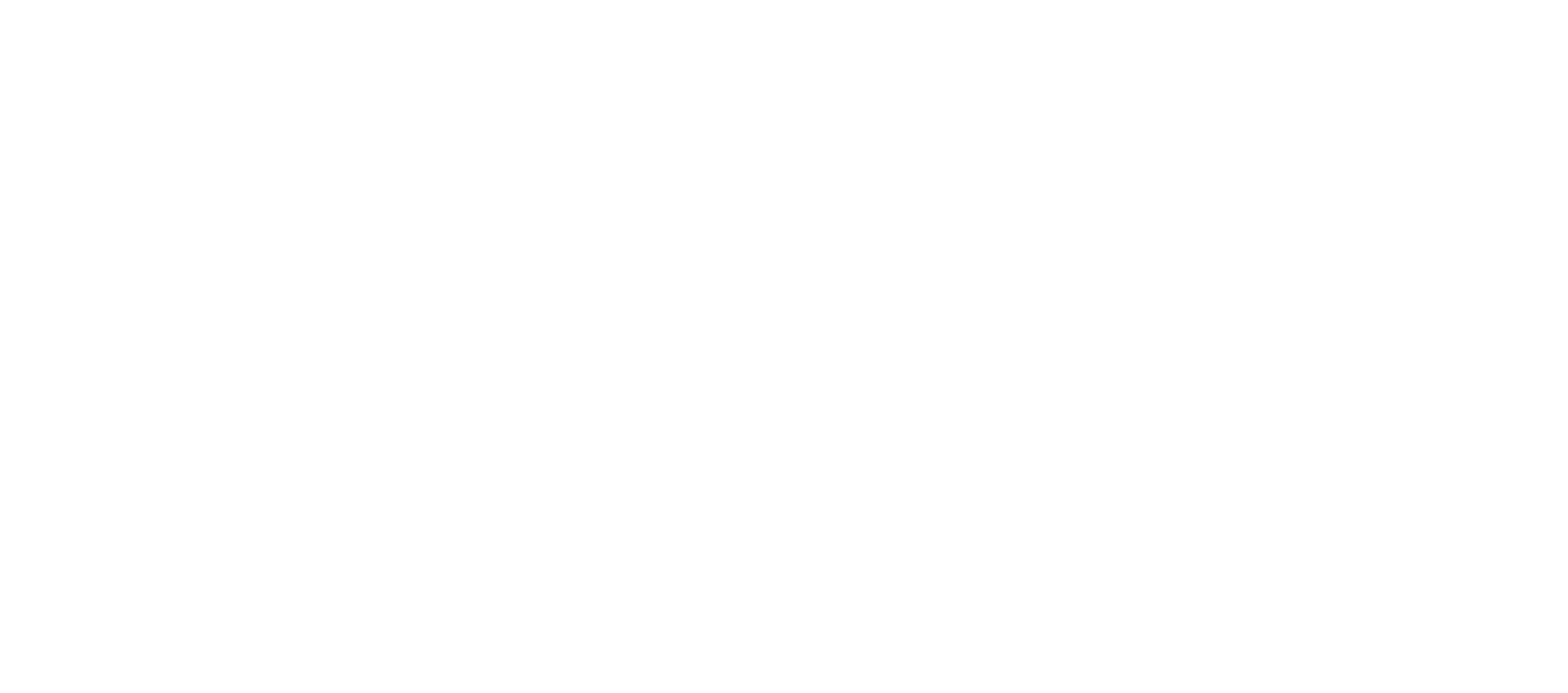 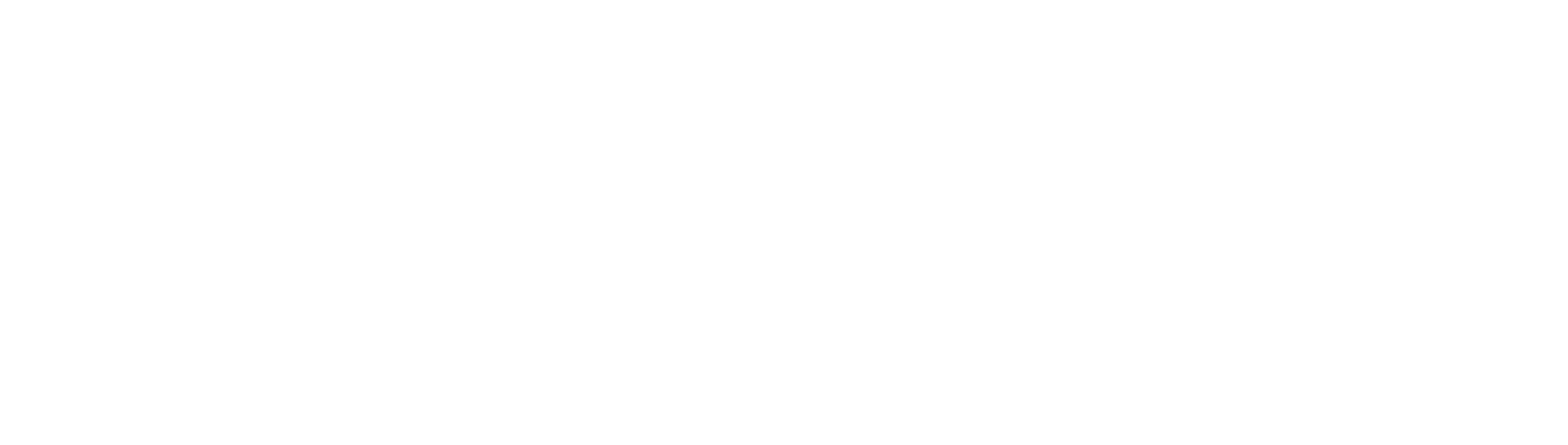 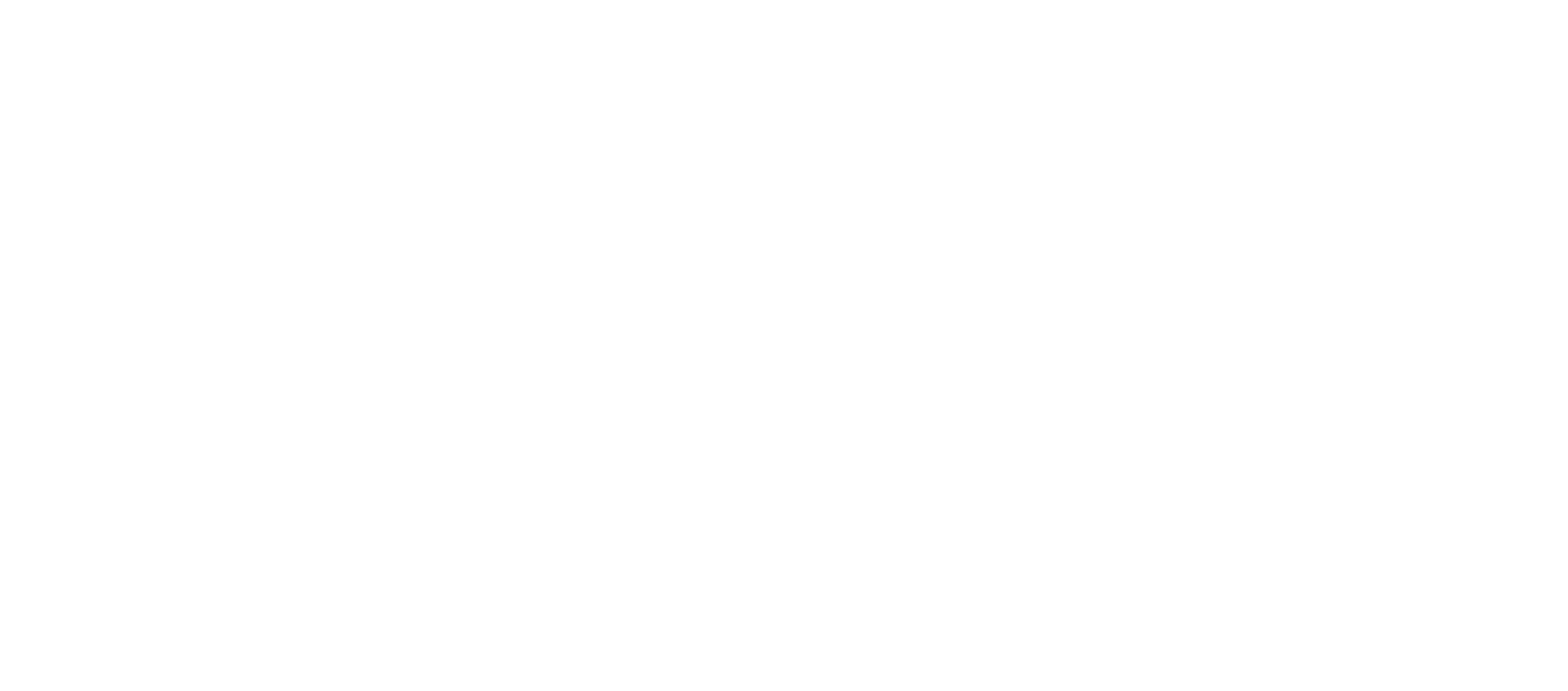 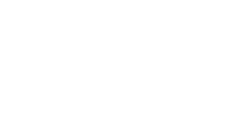 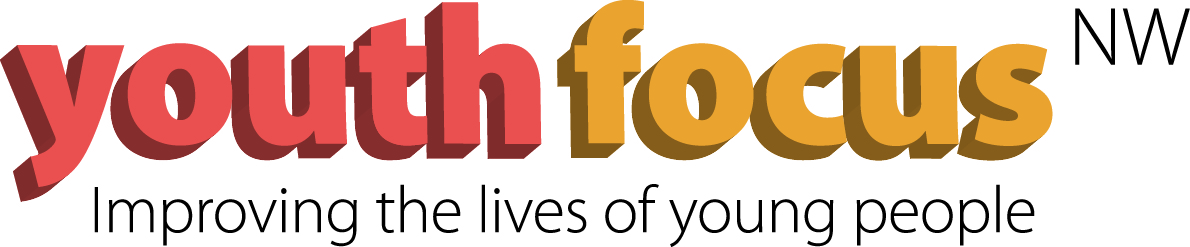 [Speaker Notes: Explain what the money management module is expected to help with.

Highlight that this is one lesson out of five and briefly what the other lessons include.]
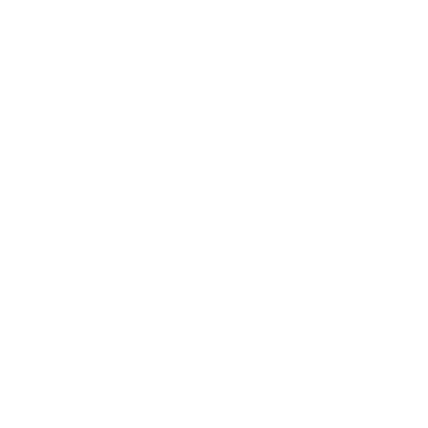 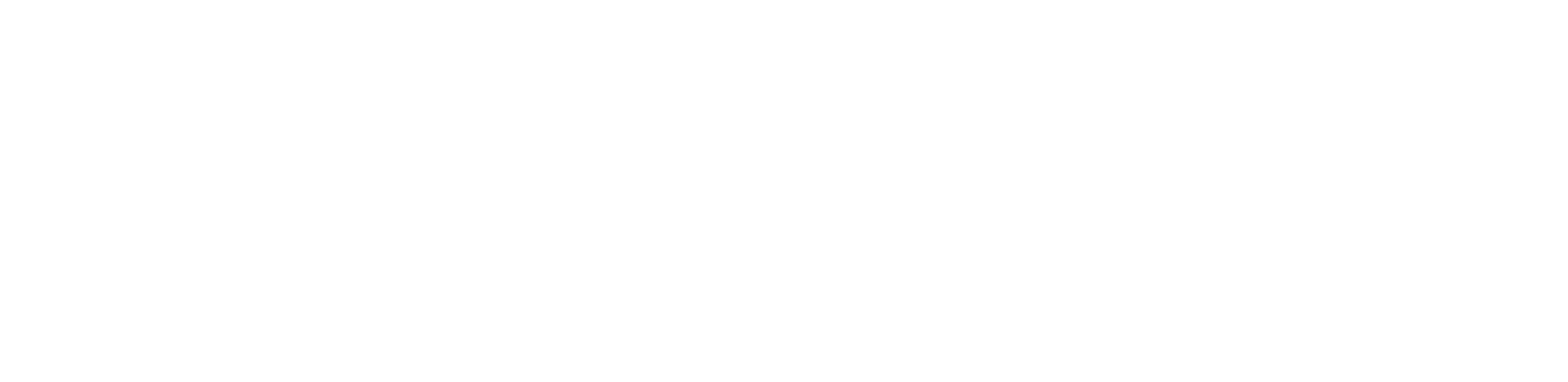 Heard of it but don’t know what it is…
Sound familiar?
[Speaker Notes: You may have heard the phrase ‘Credit score’ in the past but you’d be forgiven for not having a clue what it really is or why it’s so important to have a ‘good’ score. 

This number gives companies an easy view of your risk.

The aim is to keep improving your score.]
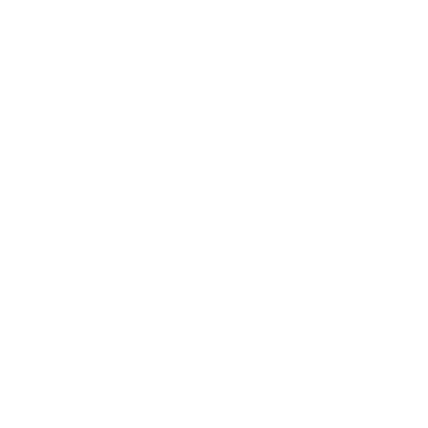 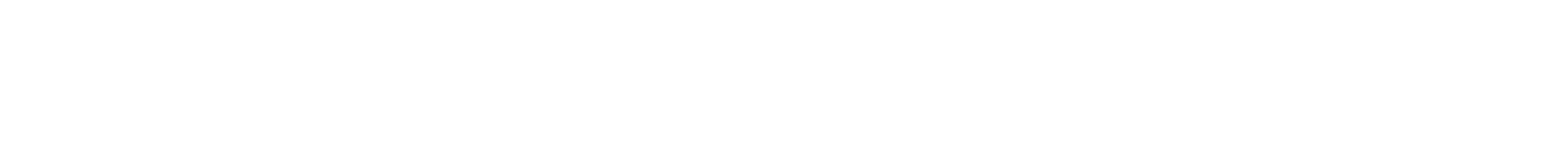 1
2
How much you have previously borrowed
How you have kepton top of any debts
[Speaker Notes: You may have heard the phrase ‘Credit score’ in the past but you’d be forgiven for not having a clue what it really is or why it’s so important to have a ‘good’ score. 

This number gives companies an easy view of your risk.

The aim is to keep improving your score.]
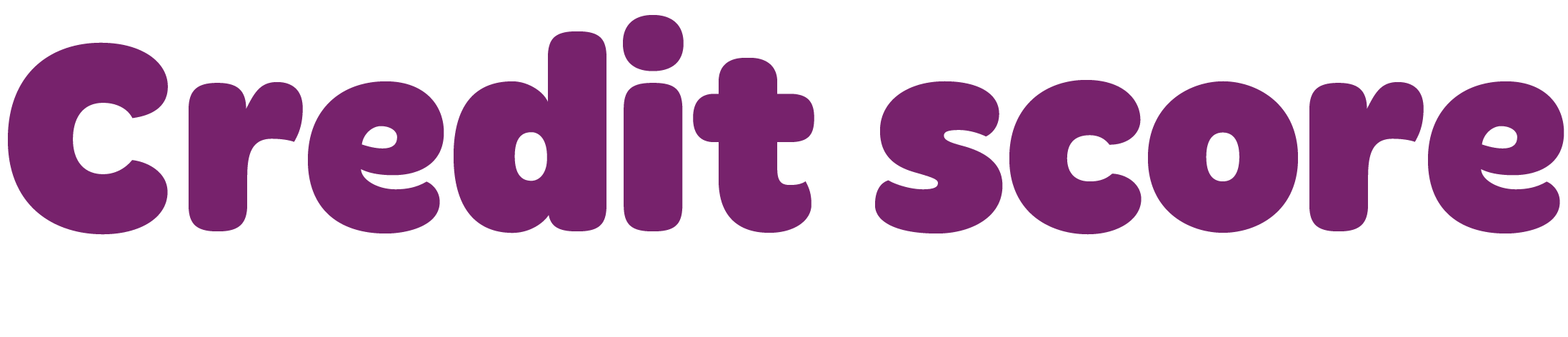 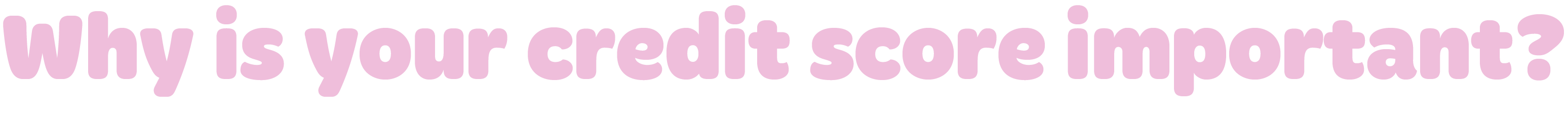 Your credit score is shared by companies with Credit Reference Agencies – Experian, Equifax, Call Credit
Used by companies when deciding to lend money to you, even for things such as mobile phone contracts.
Bad payment history (missed payments etc.) = Poor credit score
Poor credit score = no borrowing or a high interest rate
[Speaker Notes: Most of the companies you deal with will share your payment history with credit reference agencies – some you may have heard of are Experian, Equifax and Call Credit. 

Your credit score is used by companies to see how ‘financially healthy’ you are before they decide whether to loan you money, give you a credit card, a mortgage or even agree to a mobile phone contract. 

It will affect whether you can borrow and how much money you could borrow in the future. Some companies may choose not to lend any money to you, or if they do it might only be for a smaller amount.

It will affect how much interest you will be charged when borrowing money. The higher the interest, the more extra money you will have to pay back.]
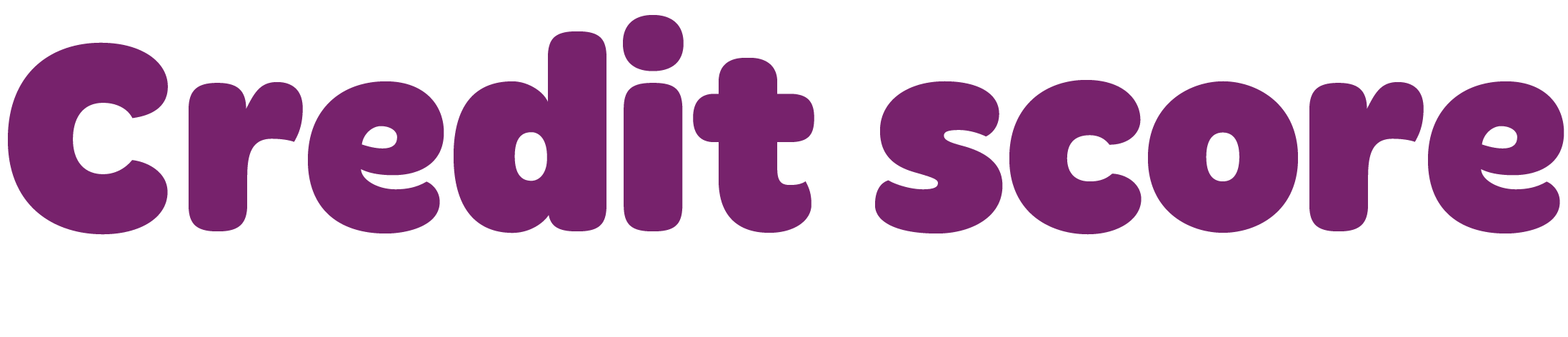 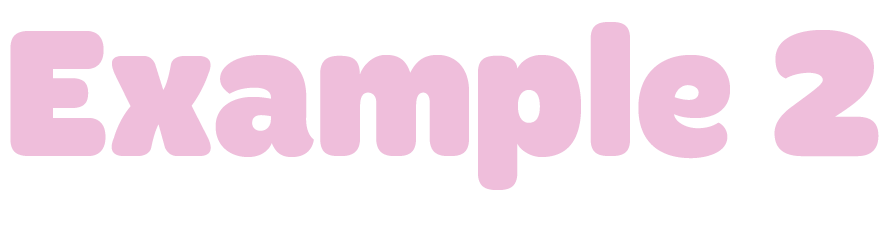 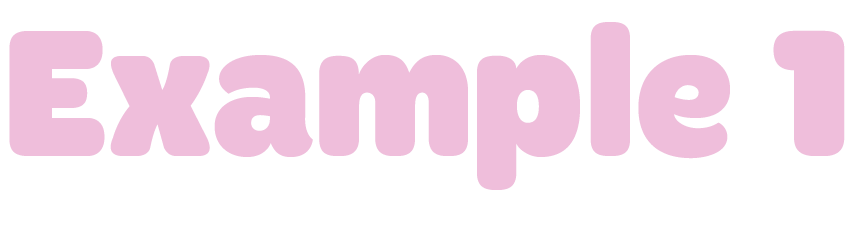 What James wanted
He applied for a mobile phone contract. The mobile company checks his payment history.
James’ payment history
He has missed a few electricity bill payments this year which meant he has a poor credit score.
The outcome
The mobile phone company would not offer James a contract because of the poor credit score and he could notget the mobile phone he wanted.
What Natalie wanted
She applied for a £300 loan for a washing machine. The loan company checks her payment history. 
Natalie’s payment history
Some late payments on her mobile phone contract which gave her a reasonably poor credit score. 
The outcome
She was offered the loan but with a higher interest rate, costing her more money overall.
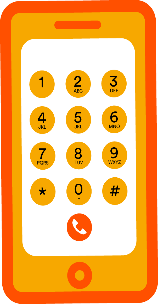 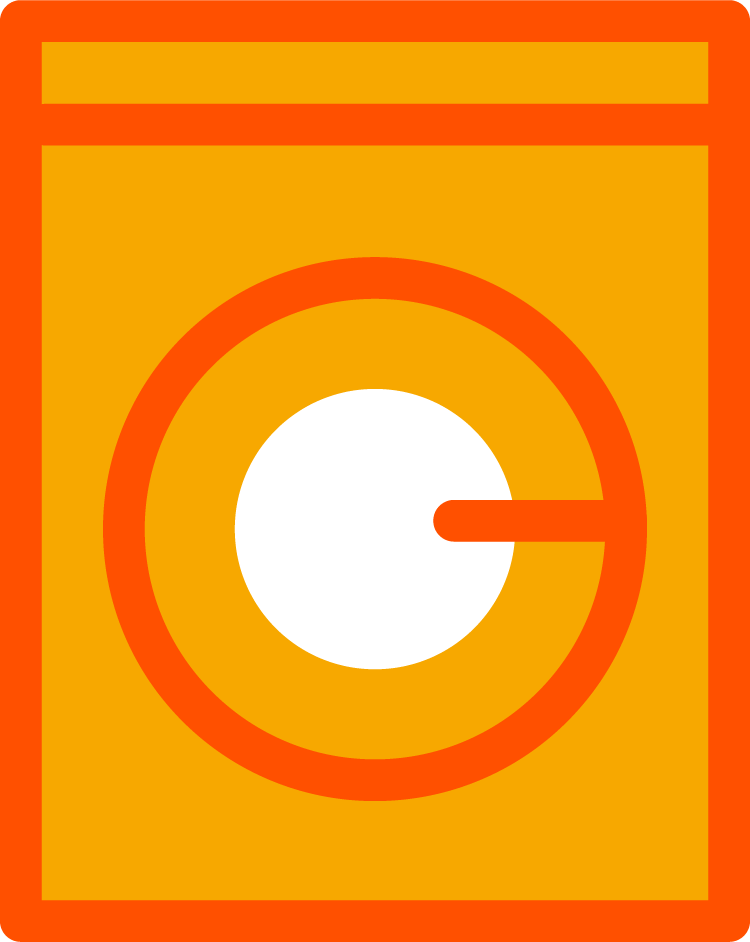 [Speaker Notes: Run through the examples that will explain some potential examples of what can negatively impact your credit score.

If you were to apply for a loan or mobile phone contract, the lender will check with these credit reference agencies to see how ‘good’ your payment history is before agreeing to your application.

If you have a history of missed payments, this will result in a ‘poor’ credit score which could put companies off giving you credit, or if they do, the rate of interest is likely to be higher.

Any late payments will also negatively impact your credit score and reduce your chances of borrowing money.]
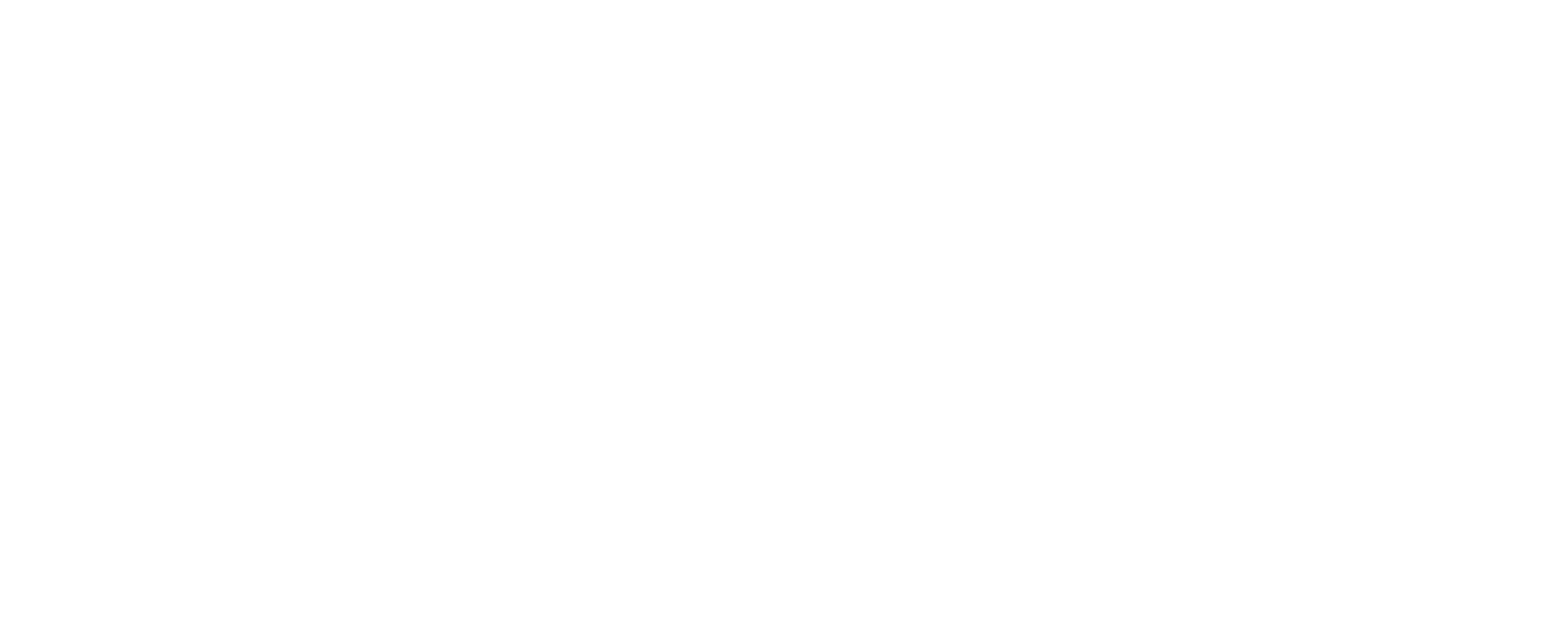 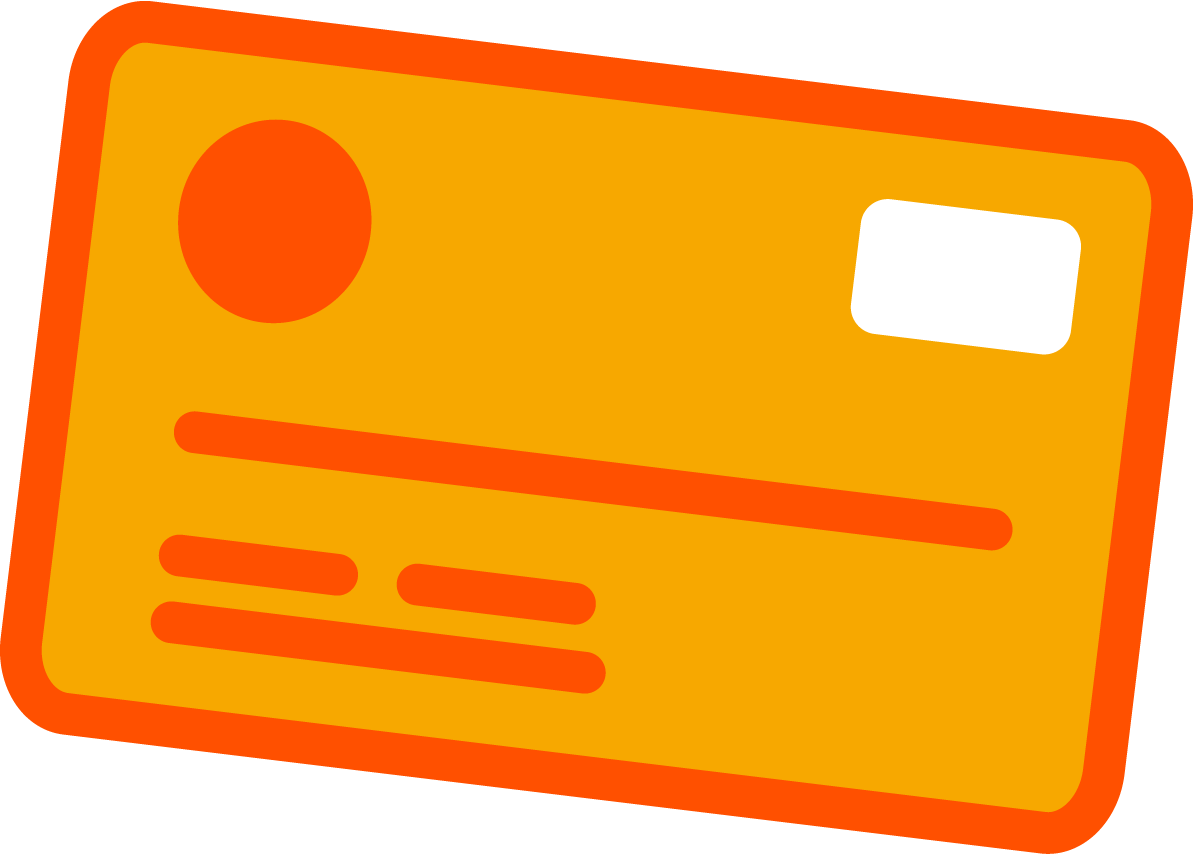 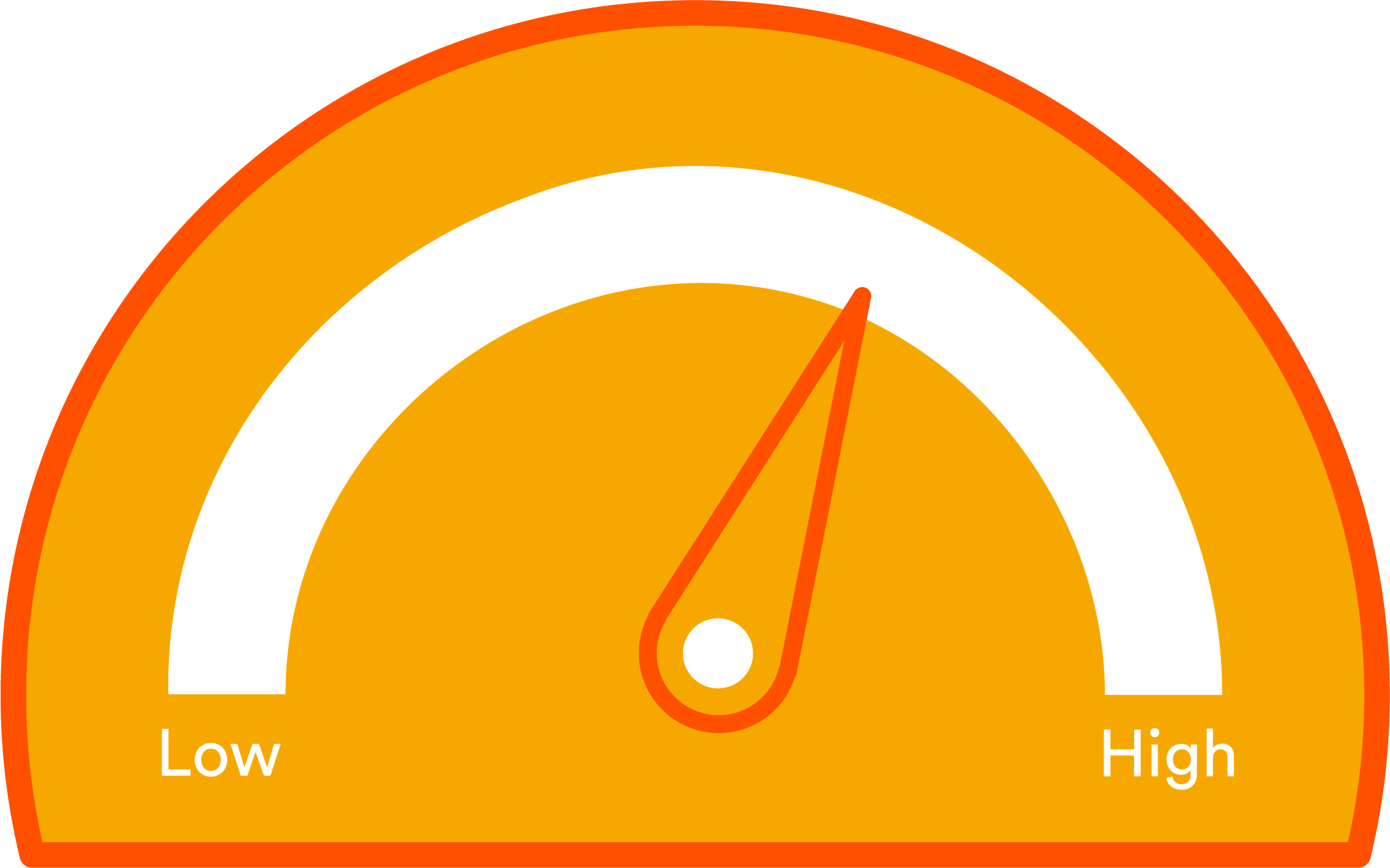 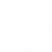 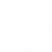 [Speaker Notes: Ask the group to discuss and come up with ideas that they think will help to improve your credit score.

Once the group have come up with ideas, ask someone to read them out.]
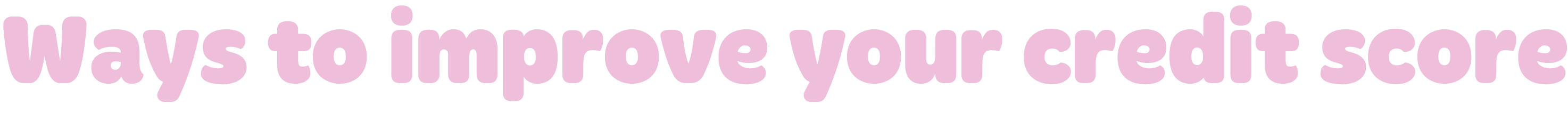 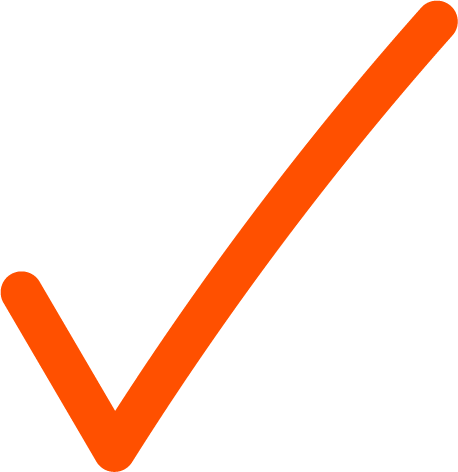 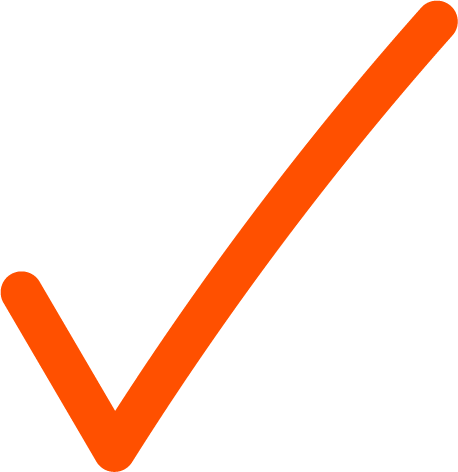 Pay your bills on time
Register on the electoral roll
Don’t make too many applications for credit
Build a good credit history
Bring your balances down
Review your credit report regularly
Manage high levels of existing debt
Don’t withdraw cash on credit cards
Don’t ignore the problem
Check if you’re linked to another person
County Court Judgements (CCJs) & Defaults
Stability is key
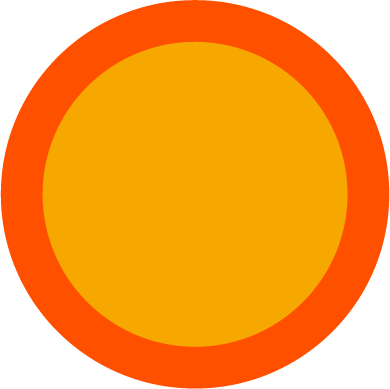 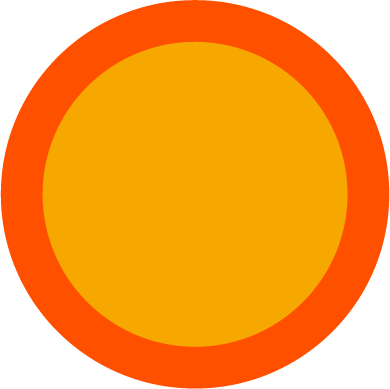 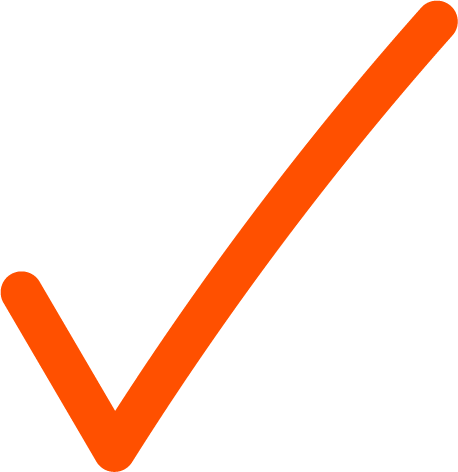 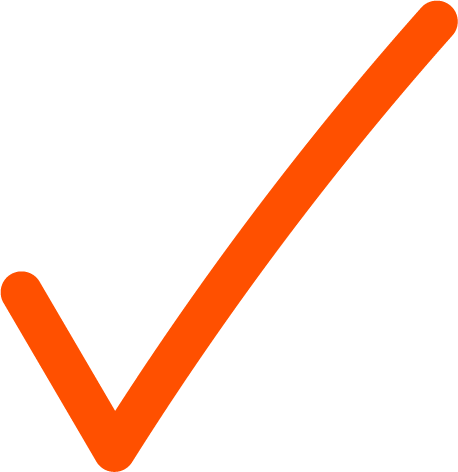 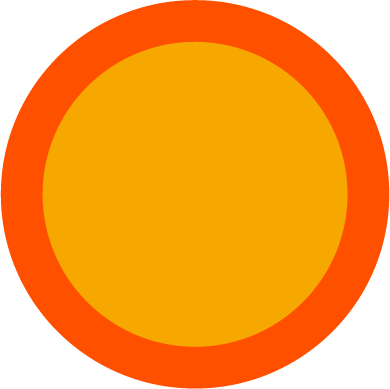 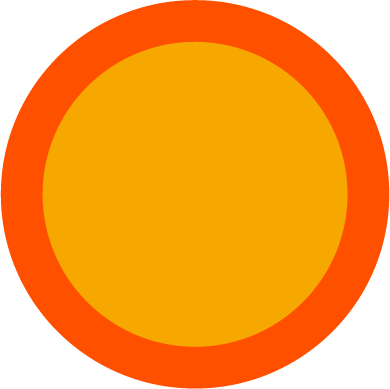 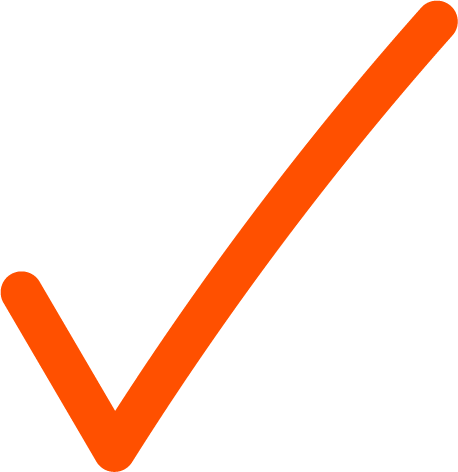 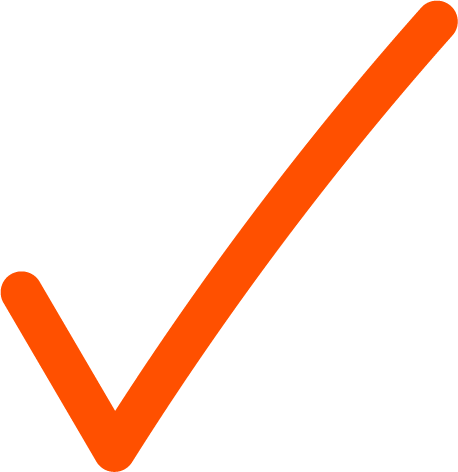 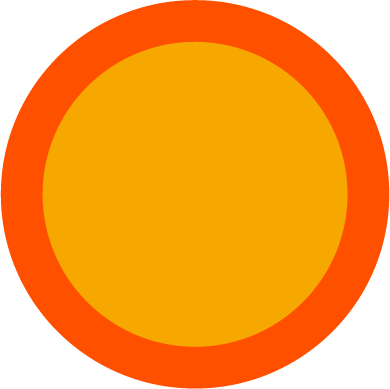 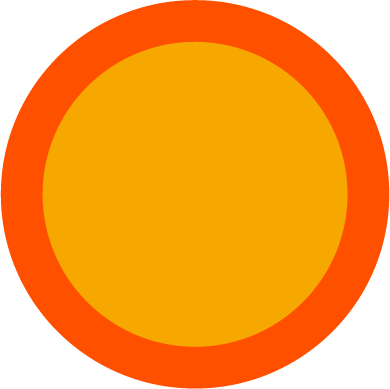 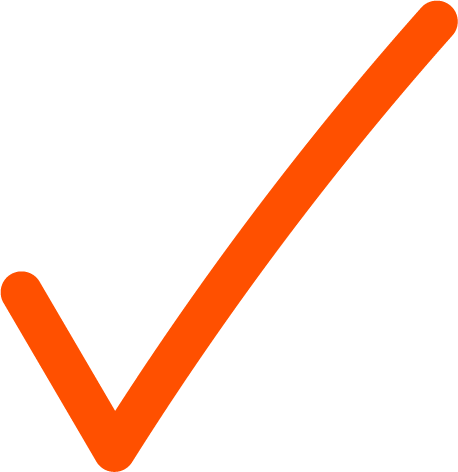 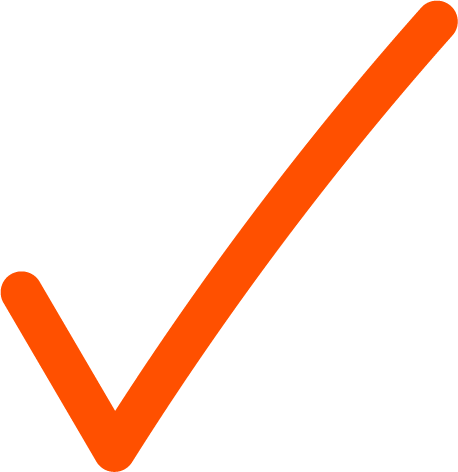 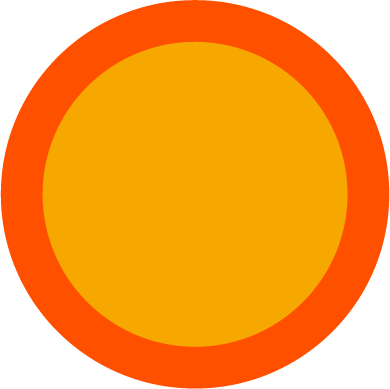 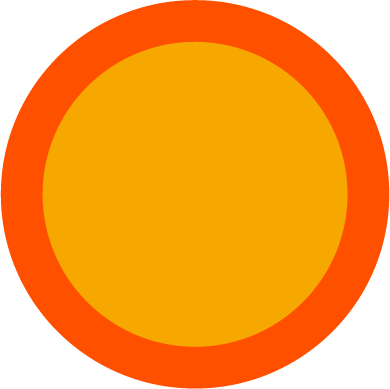 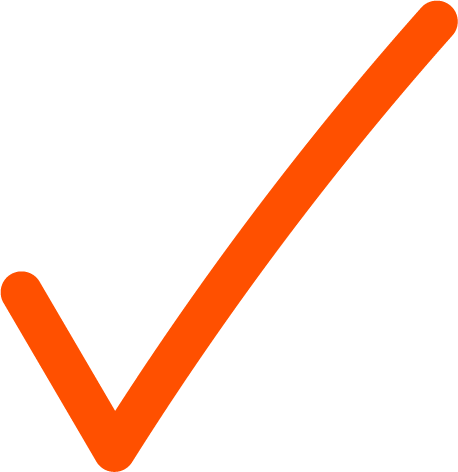 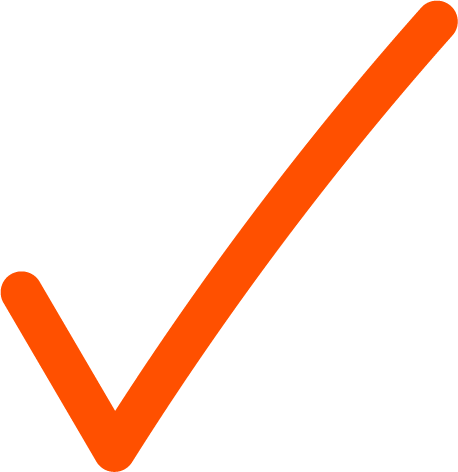 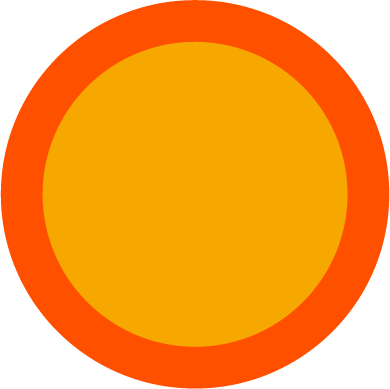 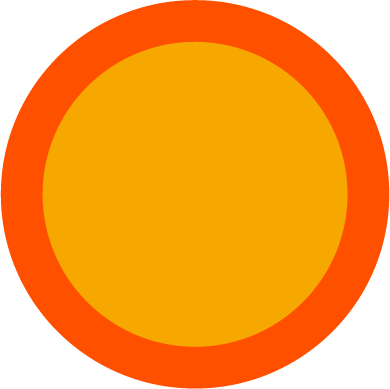 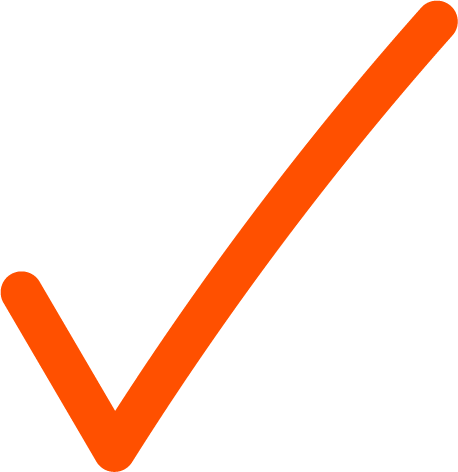 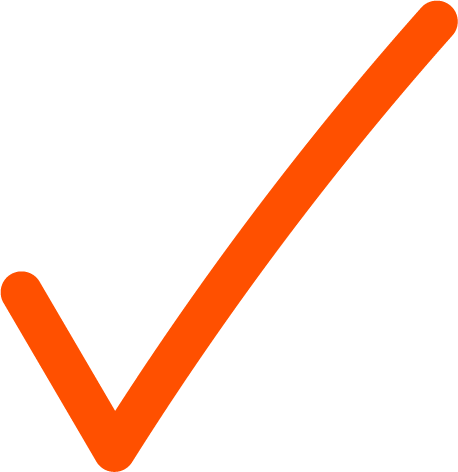 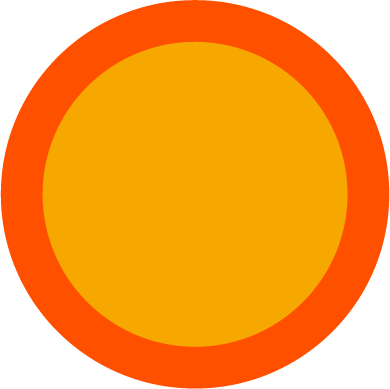 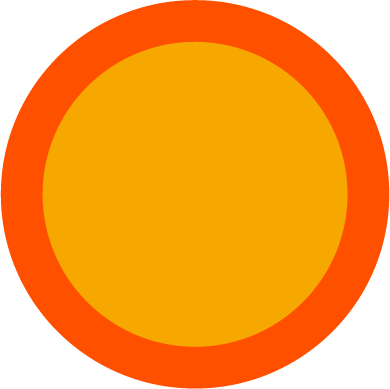 [Speaker Notes: After this, run through the ways that can be used to improve your credit score.

Pay your bills on time: a great way to prove you are capable of managing your finances. Try to pay by Direct Debit – better budgeting and it will always be on time.

Register on the electoral roll: when you are old enough, register to vote. It will be harder to get credit if you are not on there.

Don’t make too many applications for credit: this can suggest you are desperate for credit. Each time you apply for credit, it leaves a ‘footprint’ on your credit file that lenders can see.

Build a good credit history: something as simple as paying your existing bills such as water or energy on time will help build this up.

Bring your balances down: make sure you stay within any limits on credit cards. Aim to keep the balance less than half of your limit.

Review your credit report regularly: check for mistakes on your file as well as fraudulent activity.

Manage high levels of existing debt: try to pay off any outstanding debt before applying for new credit.

Don’t withdraw cash on credit cards: this is expensive and lenders can see this as poor money management. 

Don’t ignore the problem: always contact your lender straight away if it looks like you can’t make a payment – they may be able to help you.

Check if you’re linked to another person: having a spouse, friend or family member’s credit rating linked to yours through a joint account can affect your score. You should look to end financial associations with ex partners. 

County Court Judgements (CCJs) & Defaults: any CCJs or Defaults against you for debt will have a serious impact on your credit score. Free organisations can help you get out of debt.

Stability is key: ensure you have a stable approach to improving your credit score.]
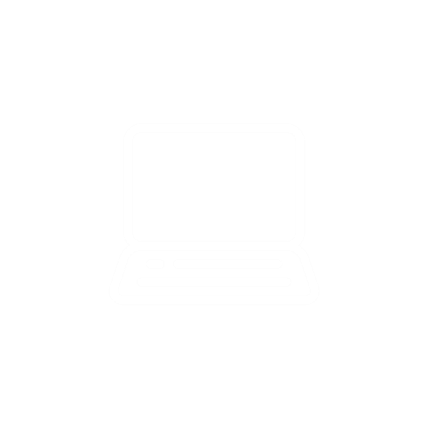 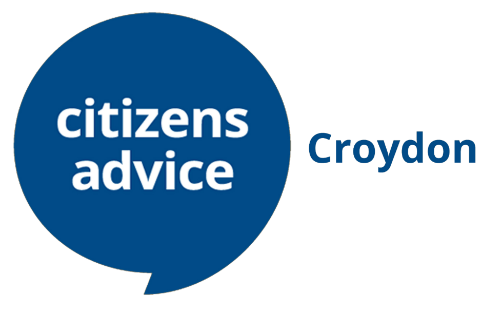 Citizens Advice
https://www.citizensadvice.org.uk/
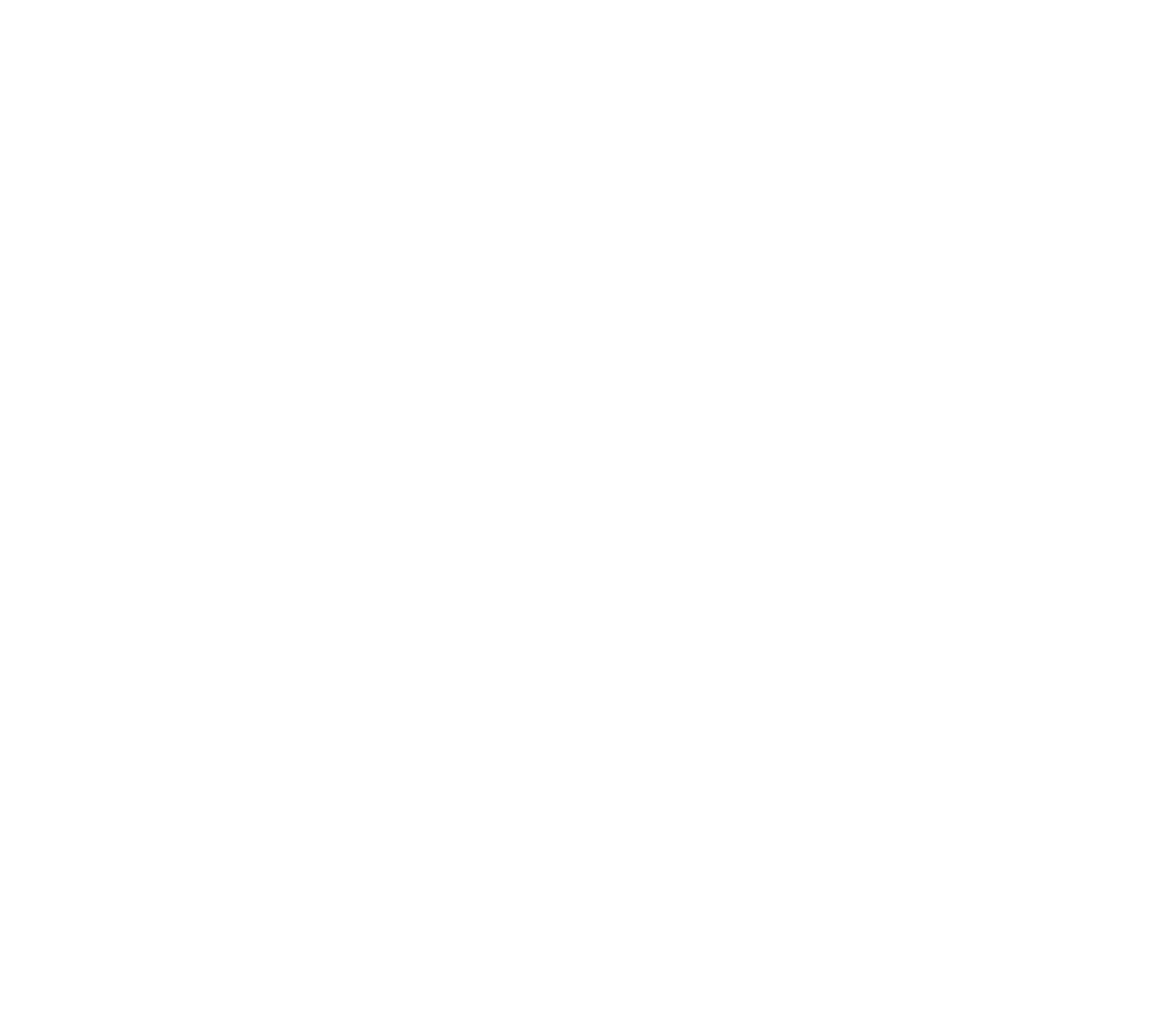 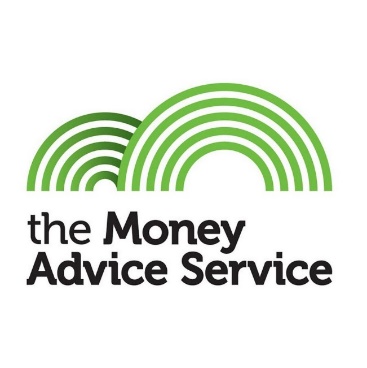 Money Advice Service
https://www.moneyadviceservice.org.uk/en
Money Saving Expert
https://www.moneysavingexpert.com/
[Speaker Notes: Explain that there are a number of organisations that provide help and support if people need advice.]
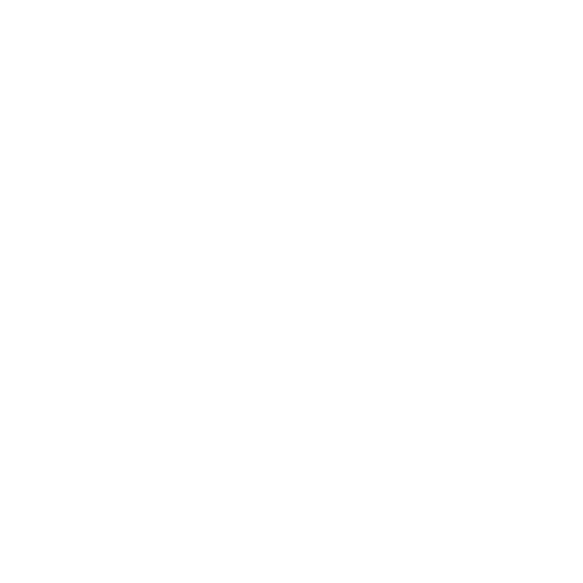 We’re here when you need us
Don’t ignore the problem
Talk to companies that you owe money to
Priority Services – for you or a family member
 
For information about the help and support available at United Utilities, please see our website: https://www.unitedutilities.com/
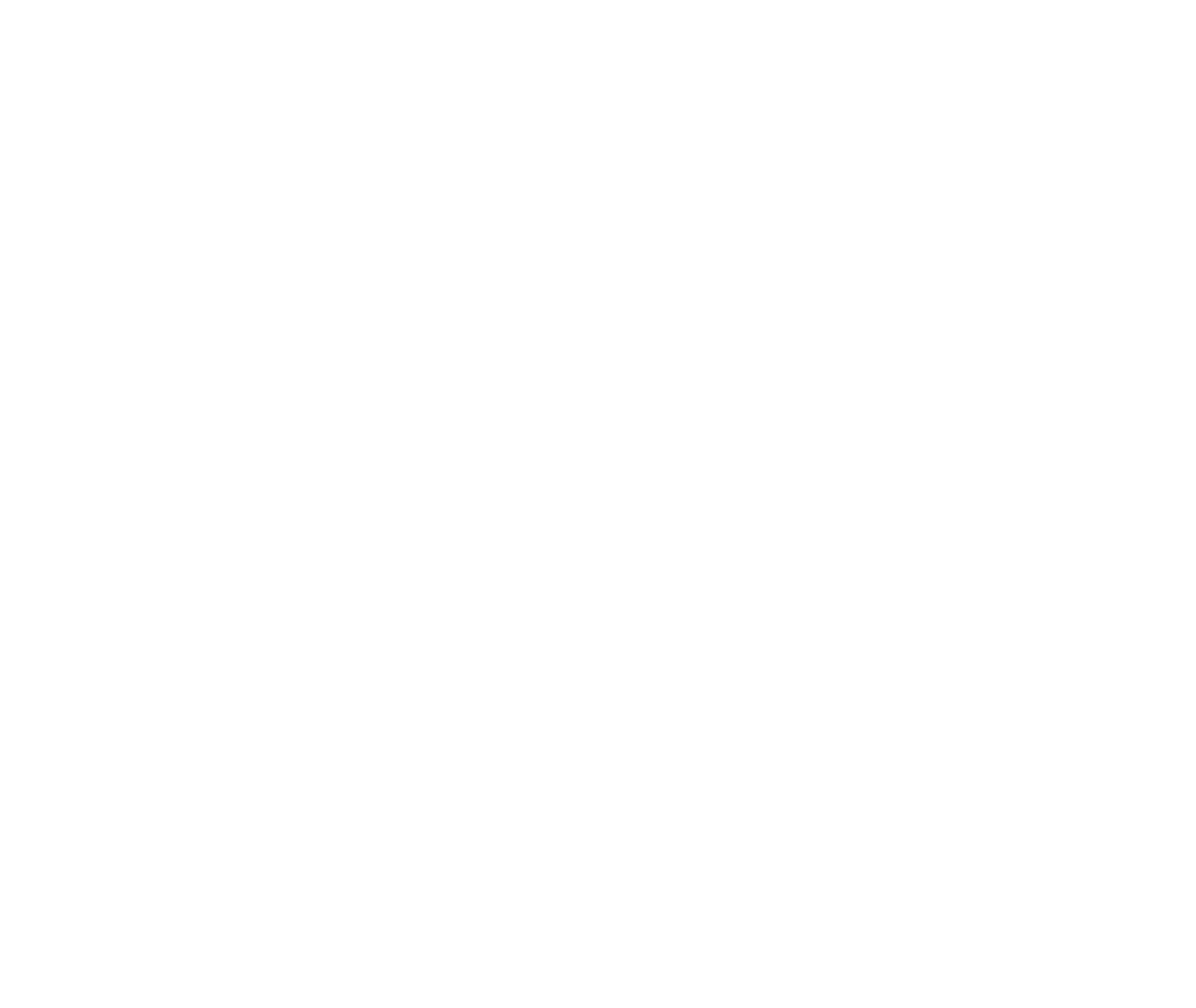 [Speaker Notes: Explain that there are a number of organisations that provide help and support if people need advice.]
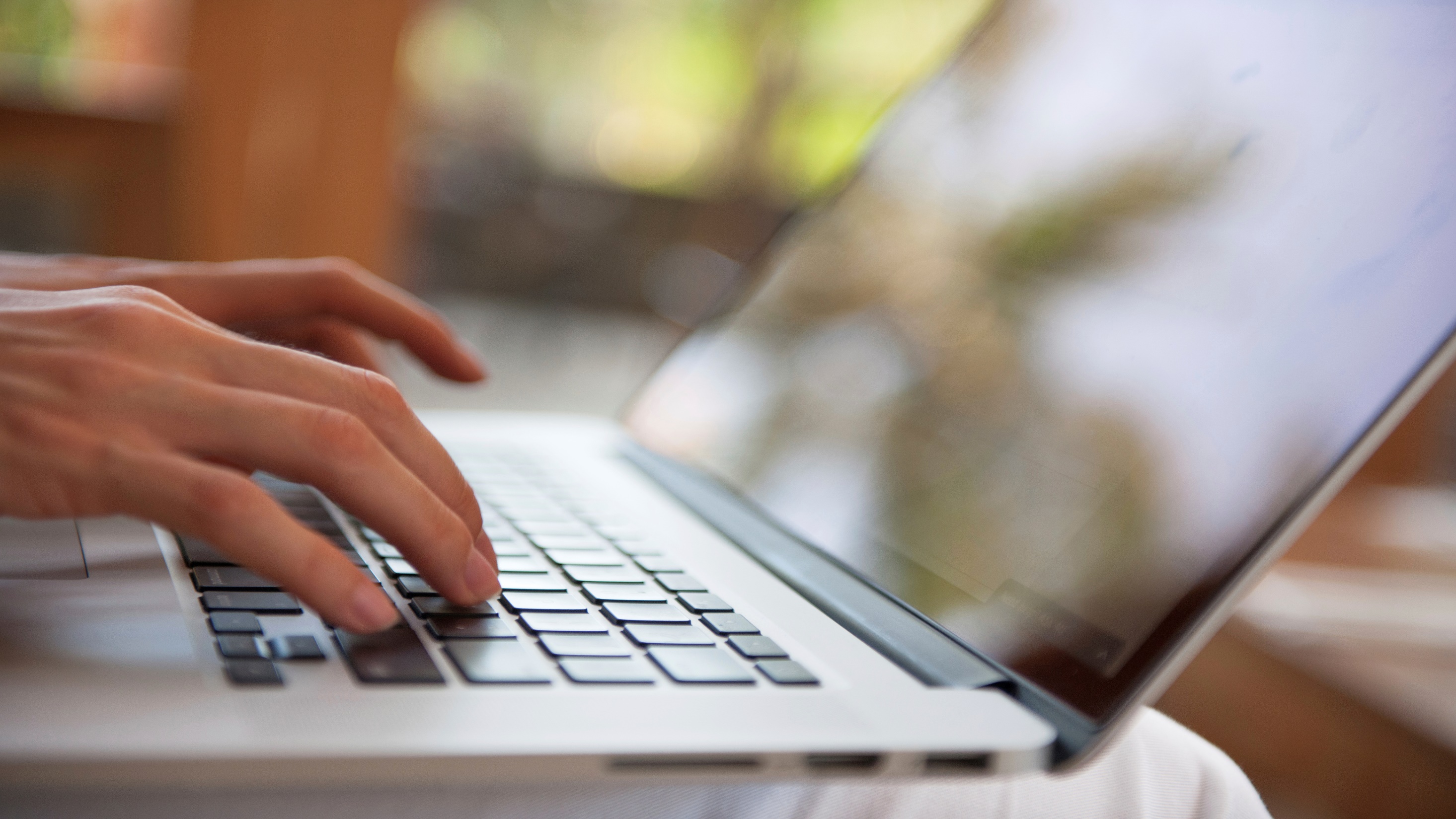 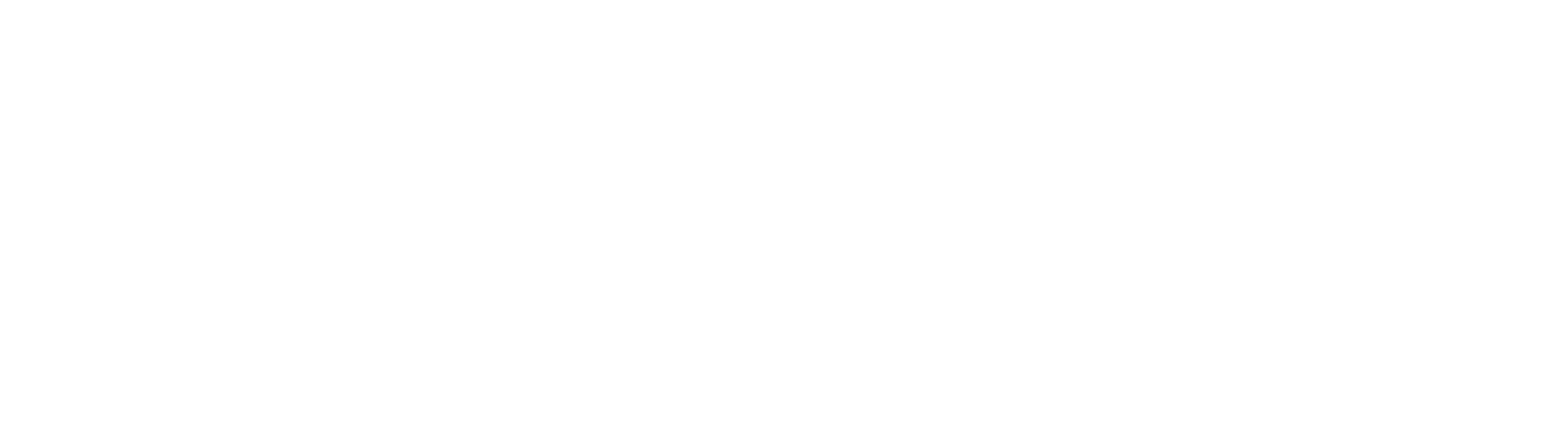 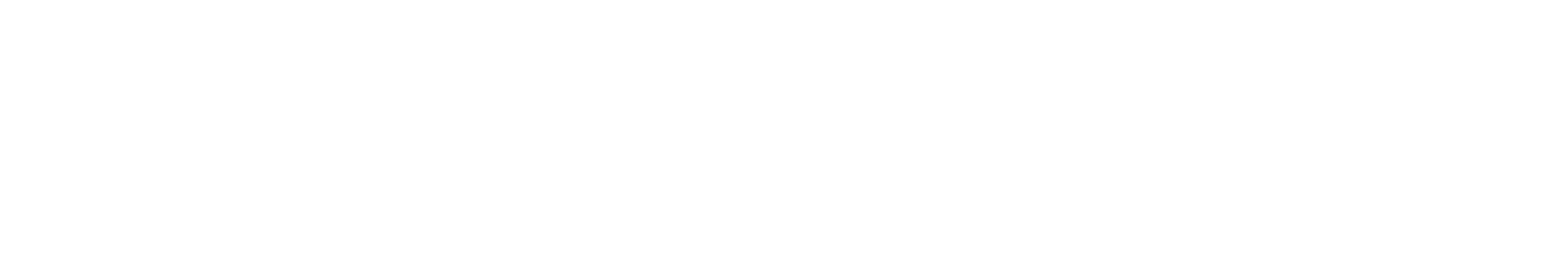 [Speaker Notes: Briefly discuss what has been run through in the session and answer any questions with the group to ensure they have understood the content.

Ask each of the participants for one thing that they have learnt today.]